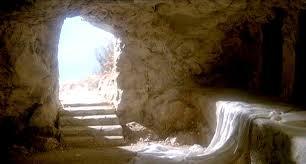 HE IS RISEN!
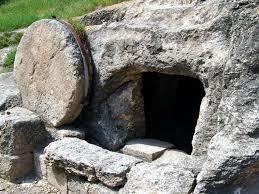 The meaning of Christ’s death- and  the power of His resurrection- are  the foundation of our Christian faith! 1 Cor. 15:14 & 20
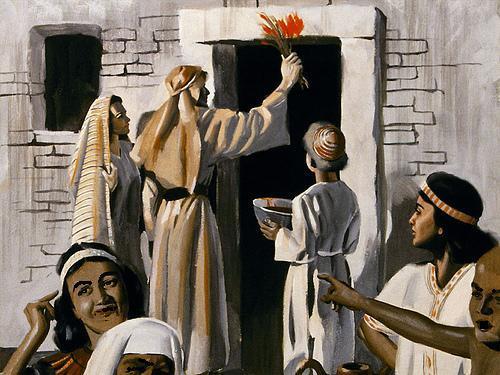 The Day Christ was crucified on the cross was a Passover- that was the day when the blood of the lamb had saved the Jews in the time of Moses
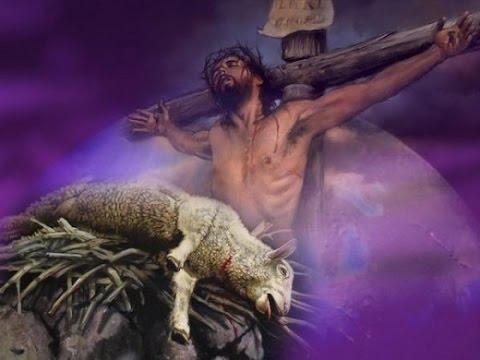 But Christ had come to be the final sacrifice for sin, the Lamb of God who would take away the sin of the world!
Before the Passover, the Jews selected a lamb without spot or blemish- the lamb was inspected very carefully!
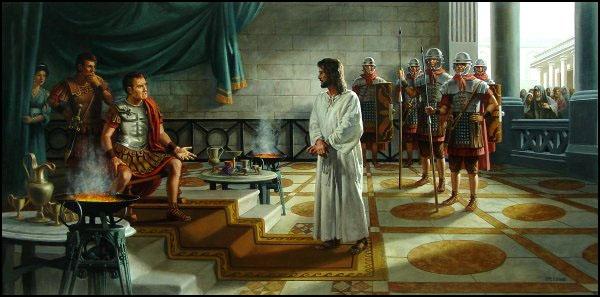 Before the death of Christ, He was inspected by Pontius Pilate and King Herod, who both found Him innocent, Lk.23:13-15.
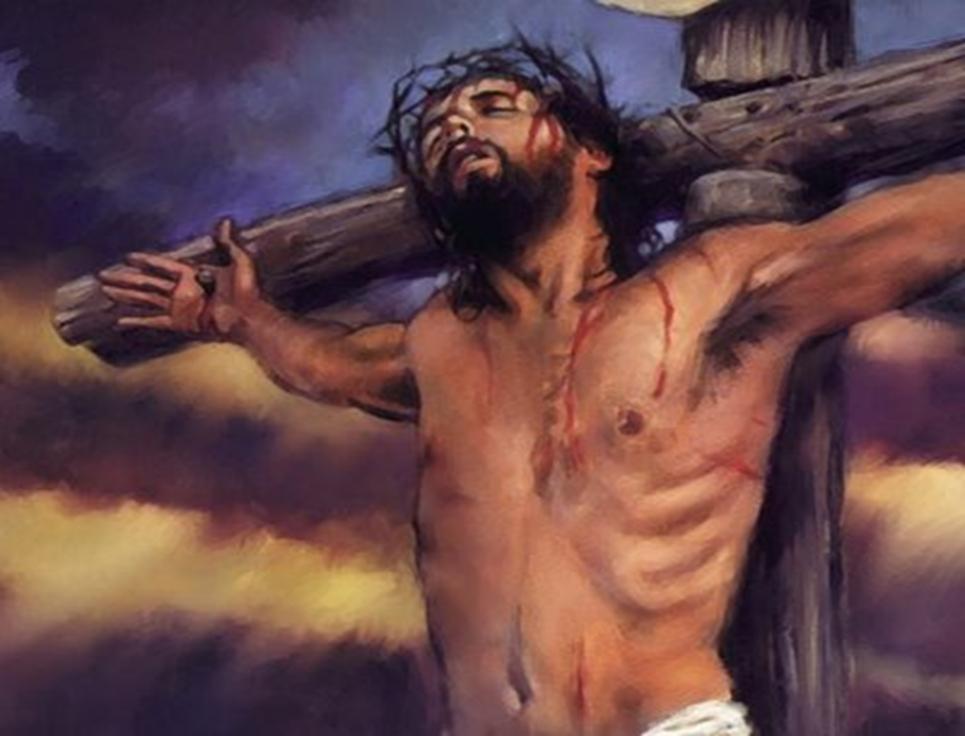 The Sinless Christ took our sins: 
“God made Christ, who knew no sin, to become sin for us, that we might become the righteousness of God in Him”
-2 Cor. 5:21
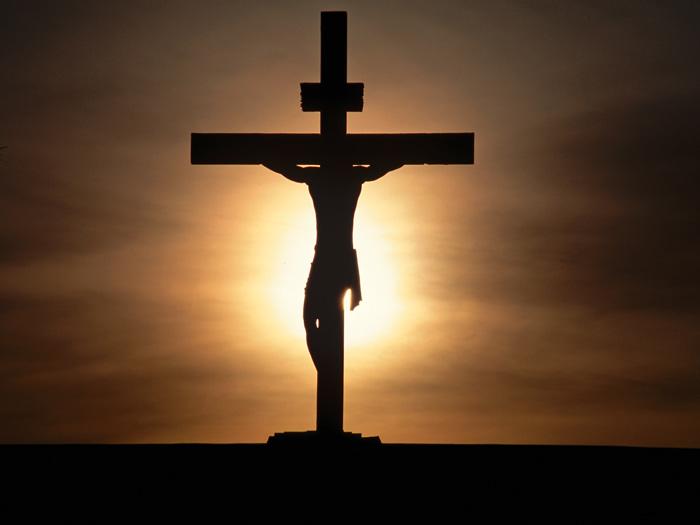 “My God, my God, why have You forsaken Me?”
Even the sun became dark and refused to shine 
when Christ became sin for us on the cross!
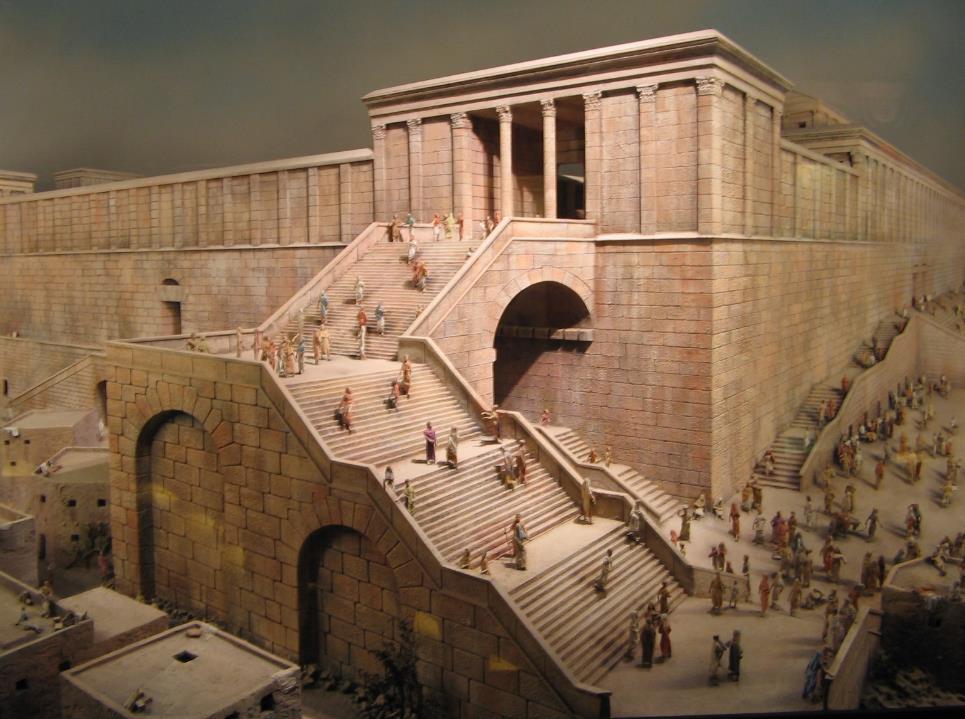 While Jesus was dying, multitudes of Jews were coming into Jerusalem to attend the Passover- 
many of them passing by Christ on the cross
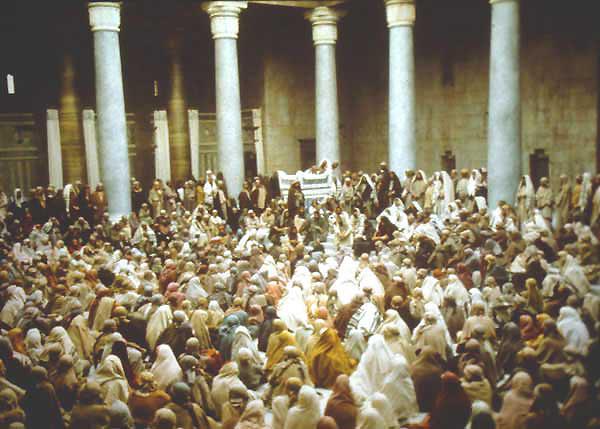 The Jews had filled the Temple, and at 3:00 PM the High priest was going to kill the Lamb- this is when Christ died!
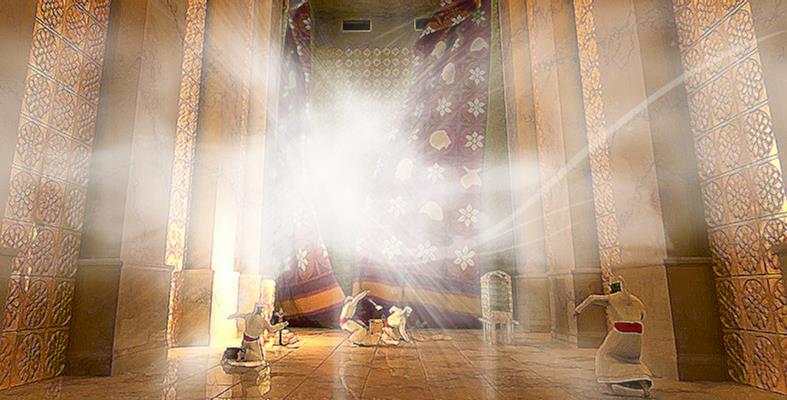 Then as Christ died, there was an earthquake, and the veil in the temple was torn apart 
from the top to the bottom!
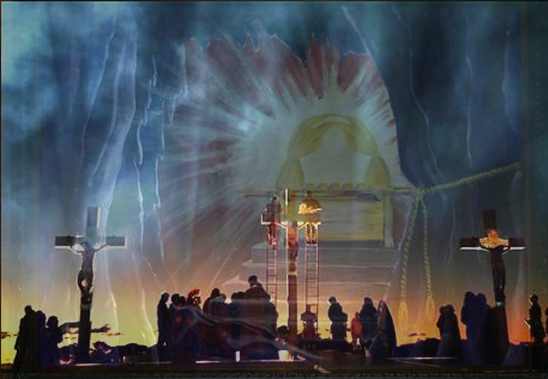 Christ had died as the sinless Lamb to complete all sacrifice, and open the way into the true Holy of Holies- the way into heaven!
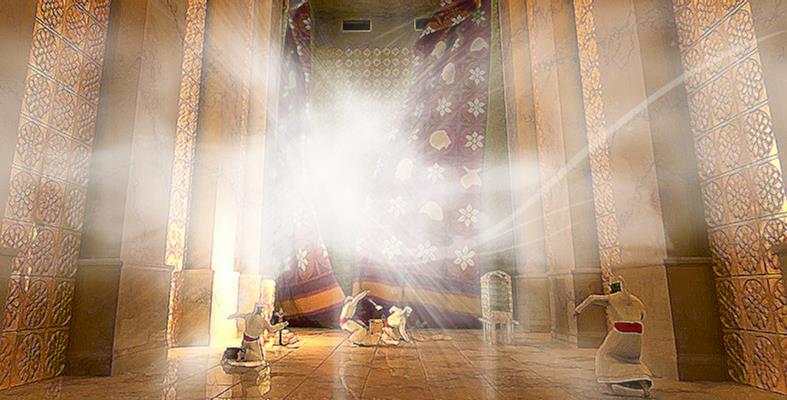 The priests knew this, and many turned to Christ! “And the number of the disciples multiplied, and a great many of the priests were obedient to the faith” 
–Acts 6:7
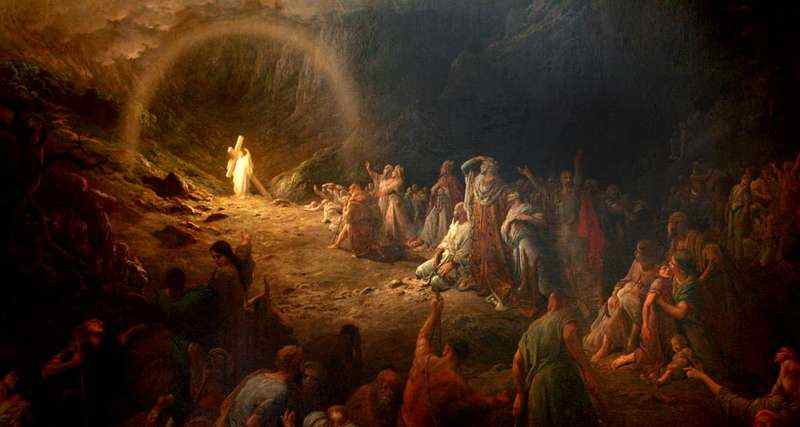 Before going to heaven, Christ first had a work to complete- in Hell!
Therefore He says: "WHEN HE ASCENDED ON HIGH, HE LED CAPTIVITY CAPTIVE, AND GAVE GIFTS TO MEN." 
(Now this, "HE ASCENDED"—what does it mean but that He also first descended into the lower parts of the earth?) – Eph.4:8-9
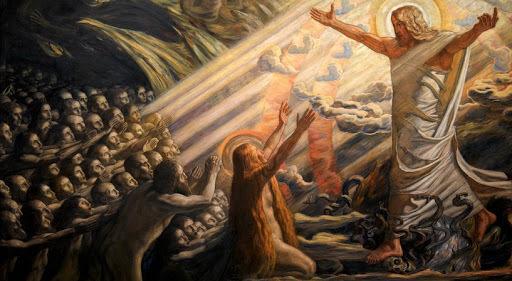 Christ descended into hell-not as a captive- but to set the captives free!
“I lay down my life that I may take it again. No one takes it from Me…I have the power to lay it down and I have power to take it again.” –John 10:17-18
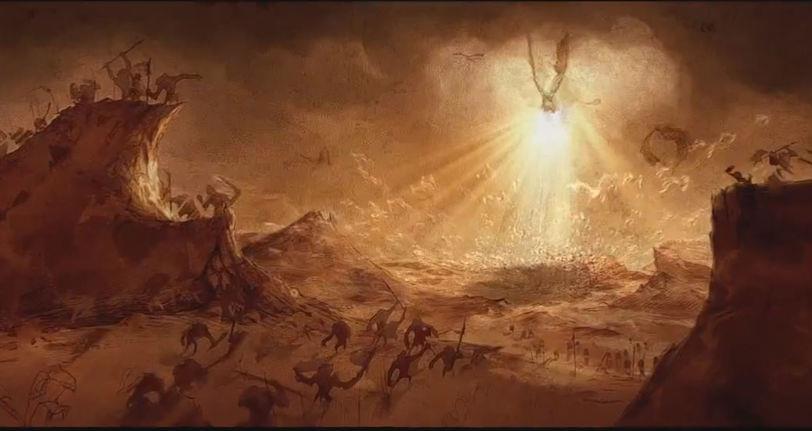 For Christ also suffered once for sins, the just for the unjust, that He might bring us to God, being put to death in the flesh but made alive by the Spirit, by whom also He went and preached to the spirits in prison… 1 Pet.3:18-19
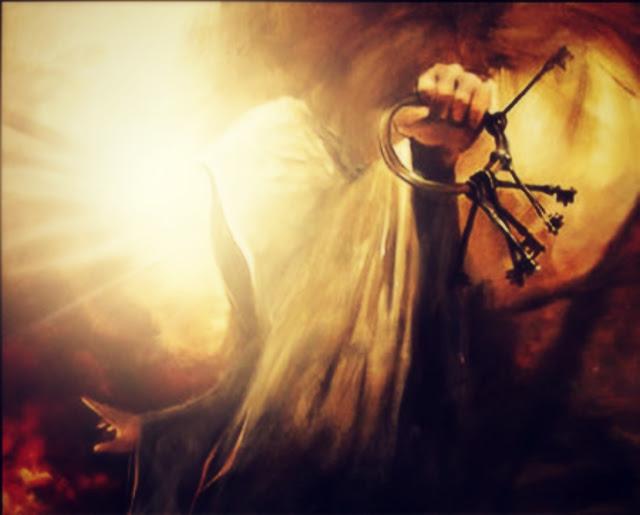 Proclaiming His victory, Jesus arose with the keys of death and hell!
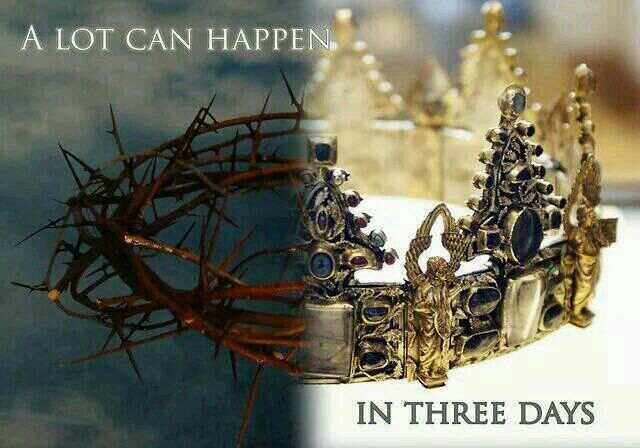 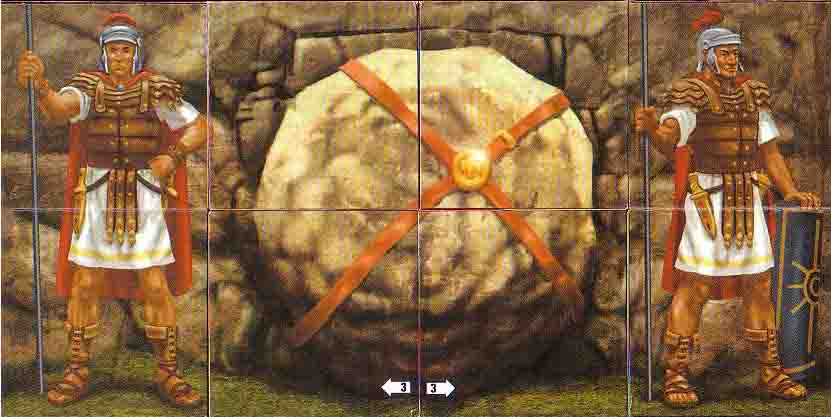 Pontius Pilate had a guard of Roman soldiers secure the tomb with a seal 
of the Roman Empire
With that seal, the power of the Roman Empire was pledged to keep Jesus’ tomb shut!
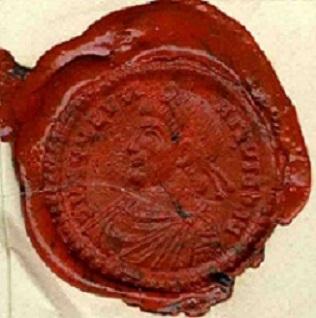 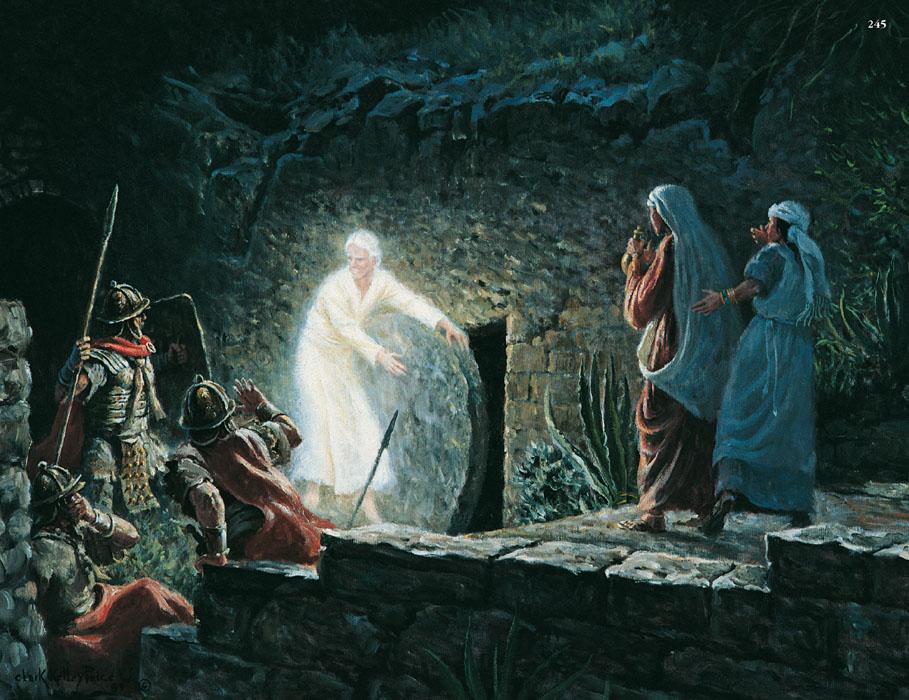 But on that Easter morning, a shining angel 
rolled away the stone and declared, 
“He is not here, for He has risen!
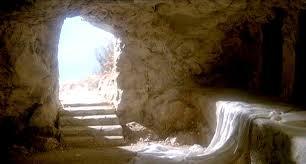 The Tomb was empty- 
except for Jesus’ burial clothes
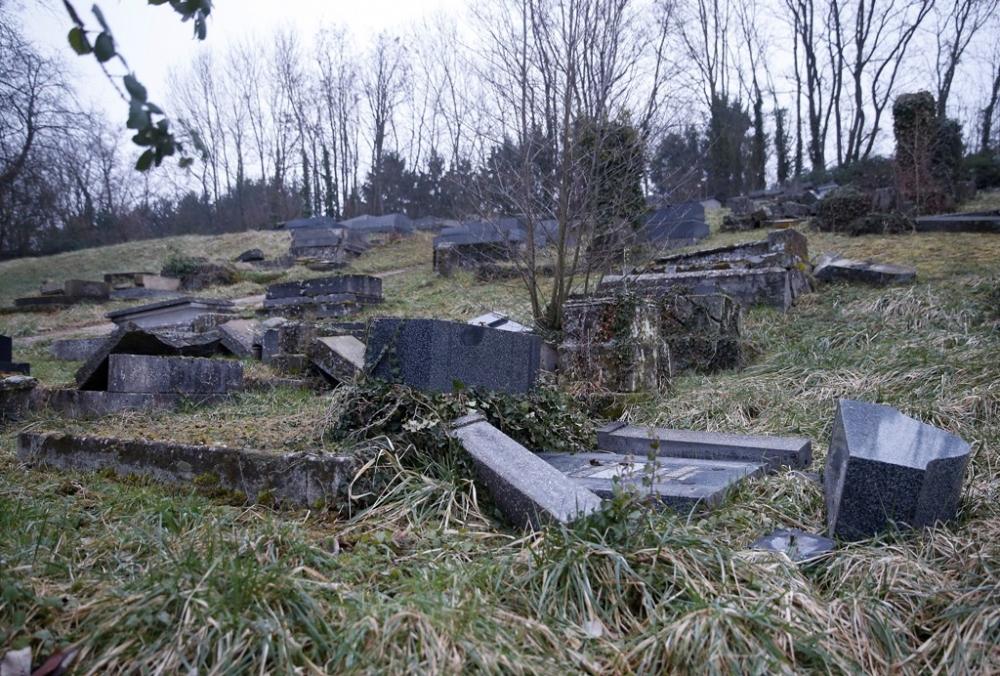 “And the graves were opened, 
and many bodies of the saints were raised, 
and coming out of the graves after His resurrection, they appeared to many.” Mt.27:53
The Risen Christ showed Himself many times to His disciples for 40 days
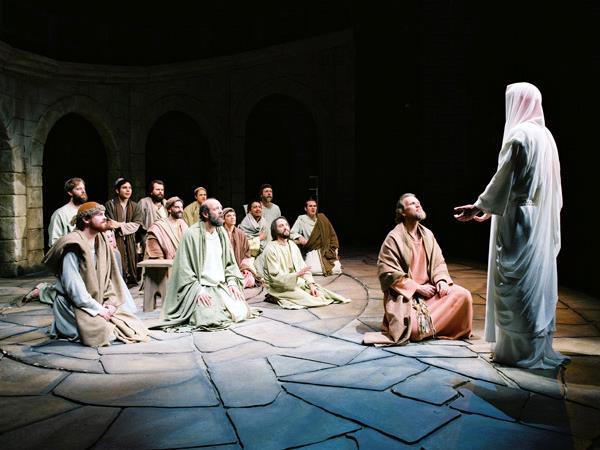 Over 500 disciples saw the 
resurrected Christ, 1 Cor. 15:6
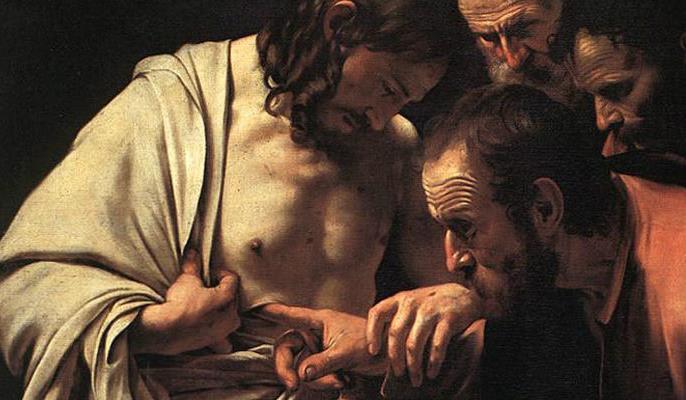 Jesus invited doubting Thomas to stick his fingers in the nail holes- and Thomas doubted no longer!
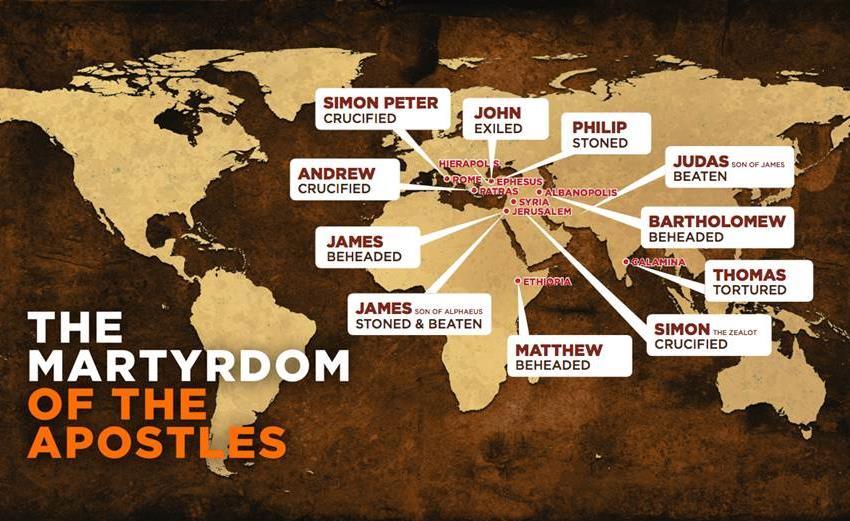 All the apostles – except John
- died for their faith
in the resurrected Christ!
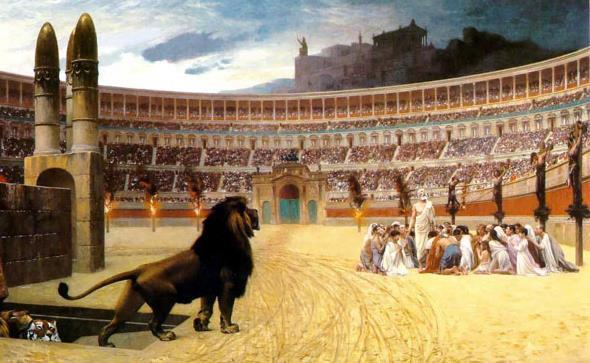 Death could not stop Christand death cannot stop His disciples!
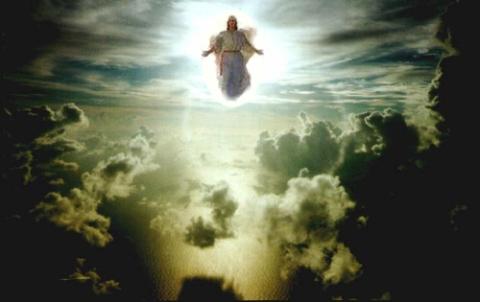 40 days after His resurrection, 
Christ ascended back to heaven
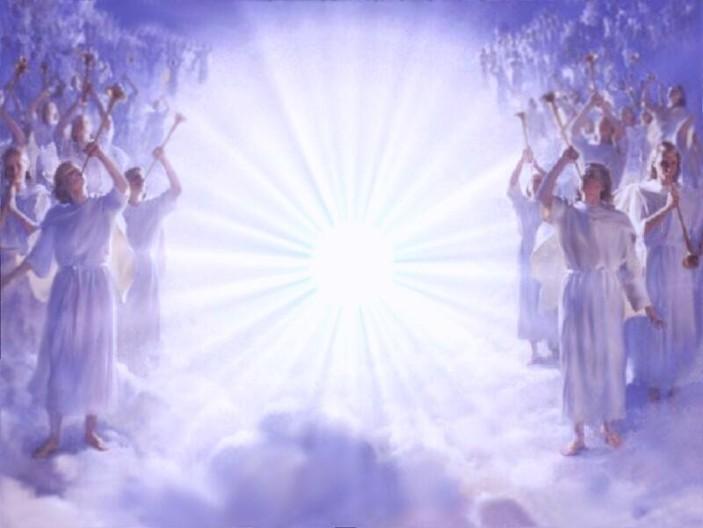 There was a great celebration when 
their victorious King returned home!
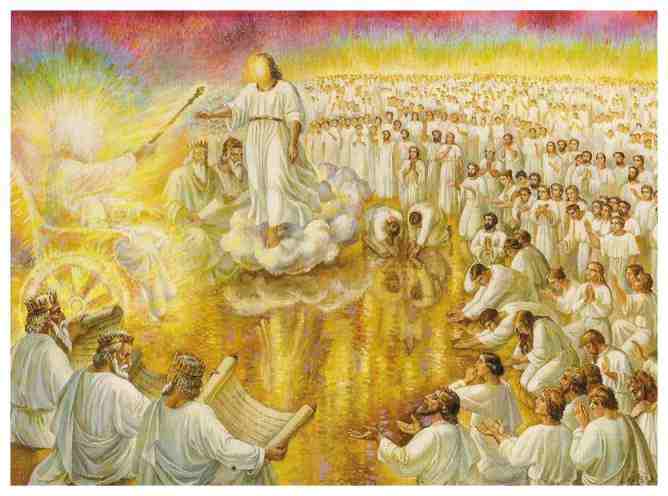 Daniel 7:13-14 tells us of when Christ returned to the Father, to receive His eternal kingdom
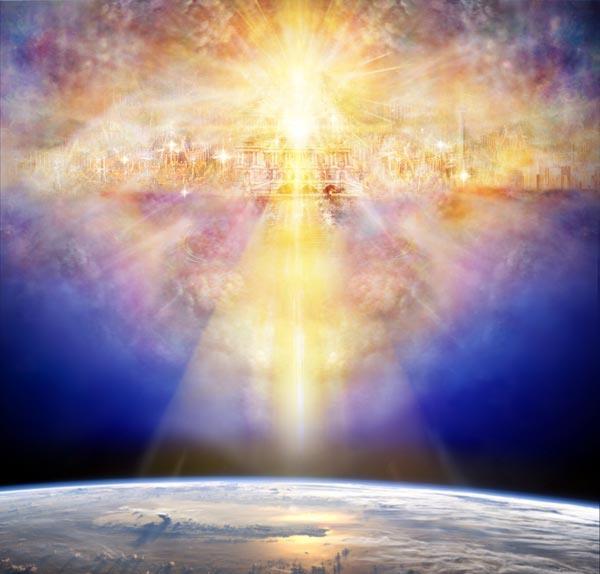 Christ now reigns in His heavenly kingdom 
until the time of His soon return
Welcoming home 
each of His 
faithful servants
HE IS RISEN!
“All power has been given to Me 
in heaven and in earth… go into all 
the world and preach the good news!”